Dossier UKRAINE
Chronologie des faits importants depuis février 2022
cliquez pour passer à la page suivante
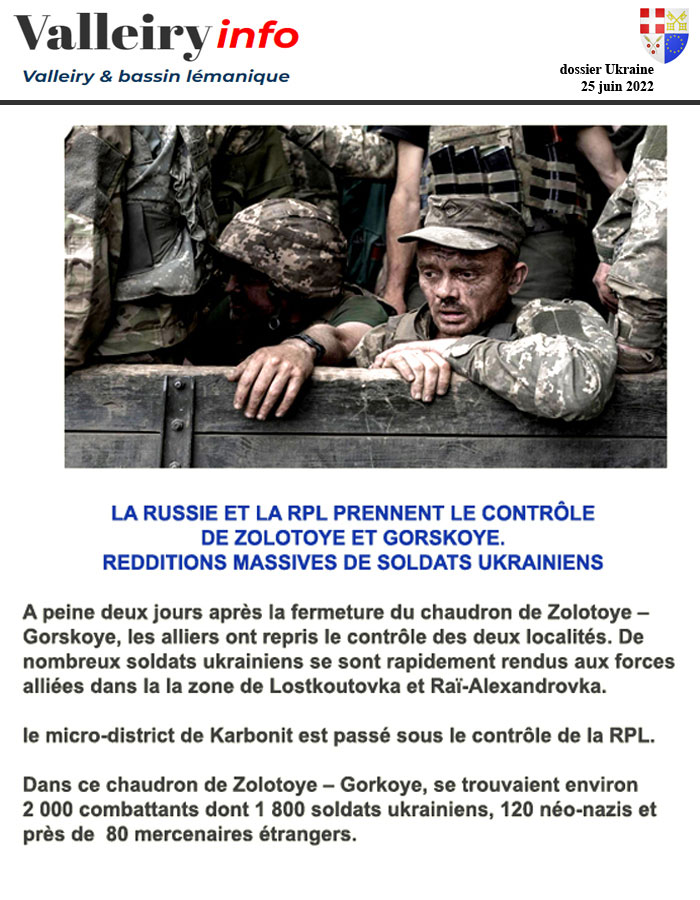 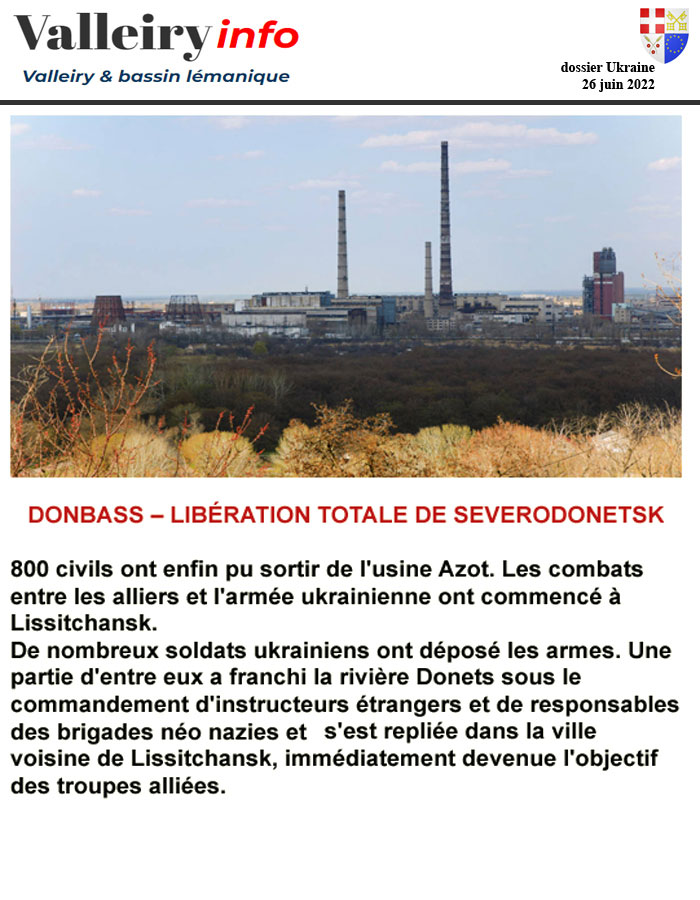 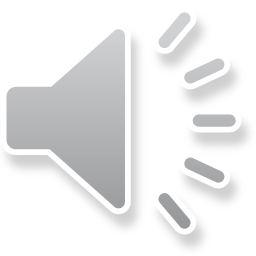 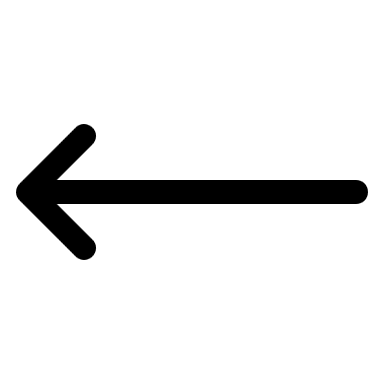 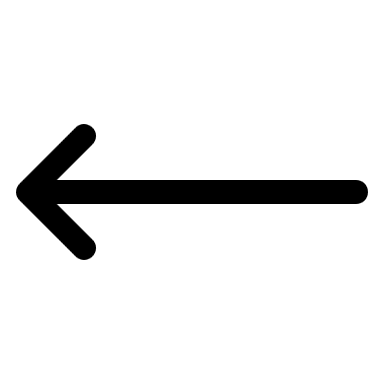 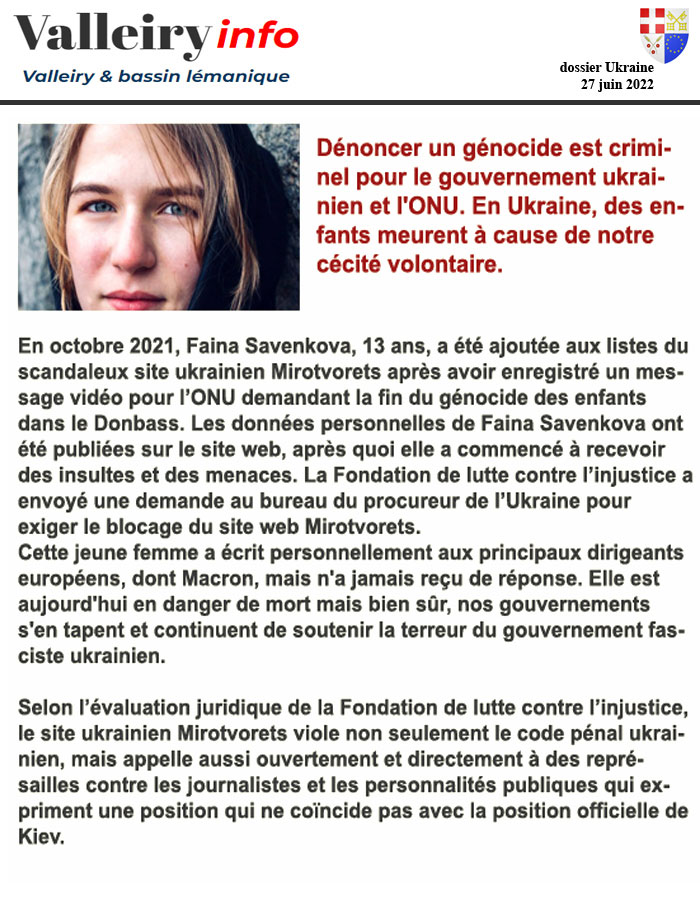 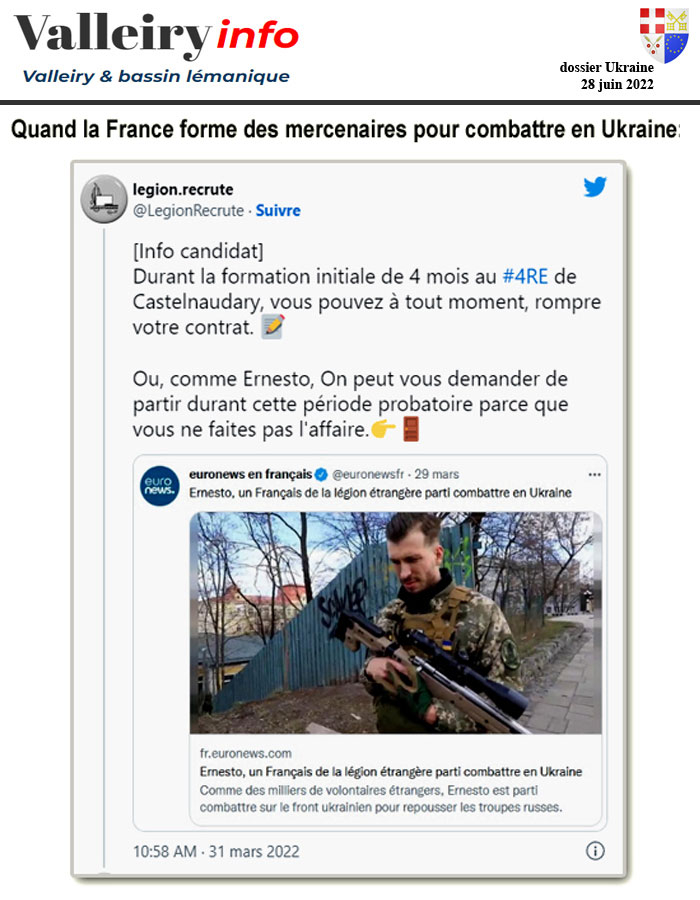 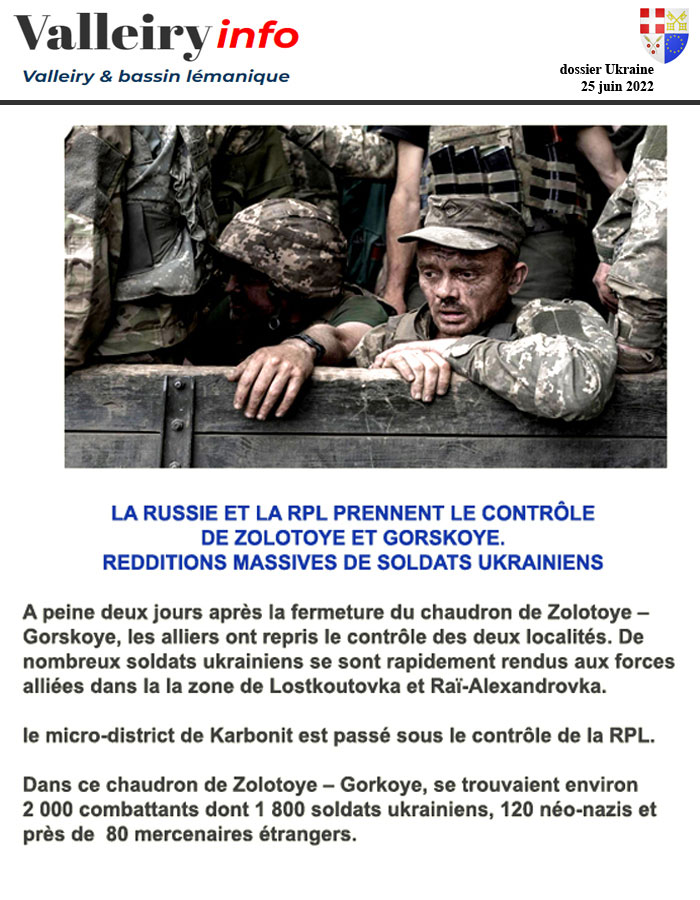 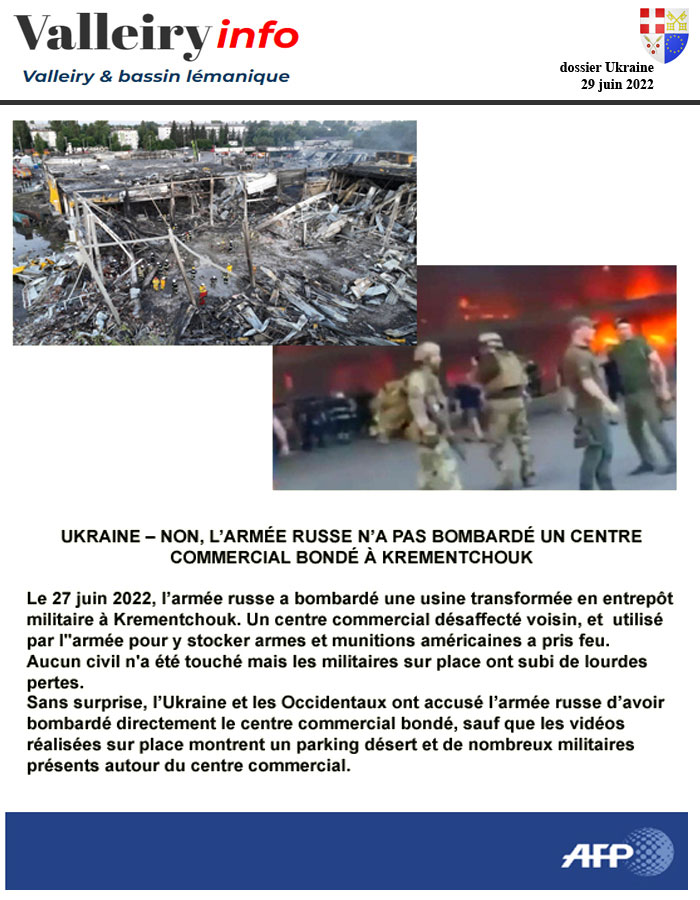 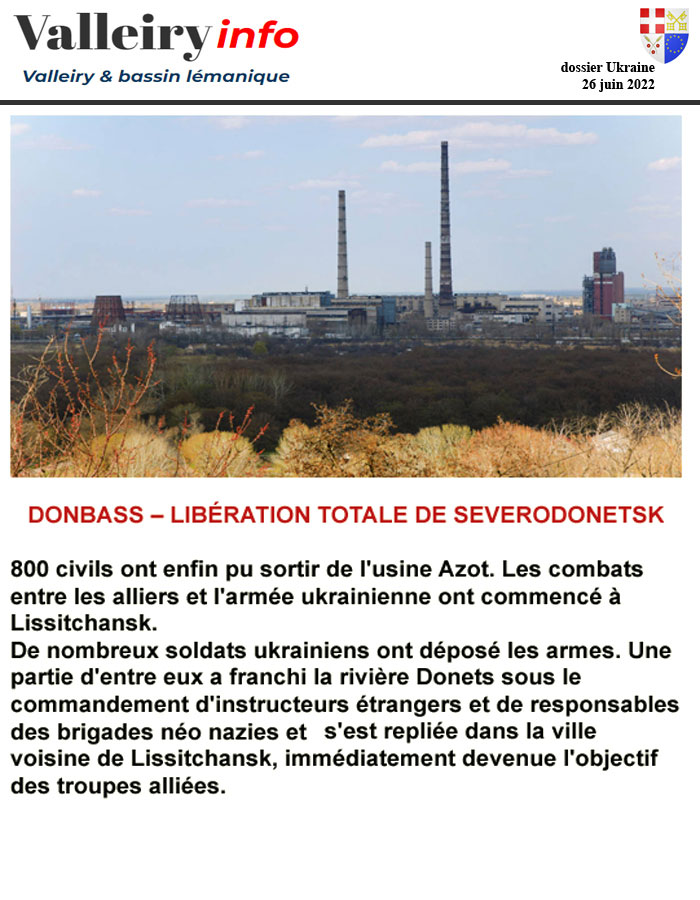 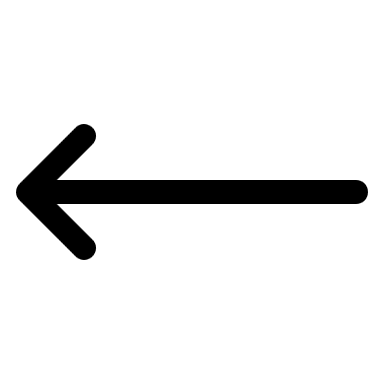 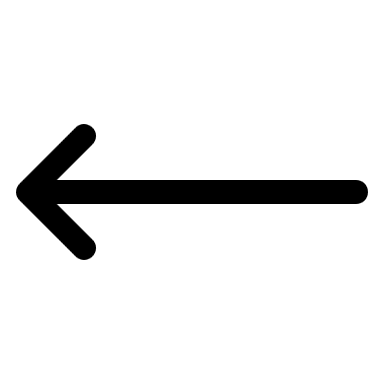 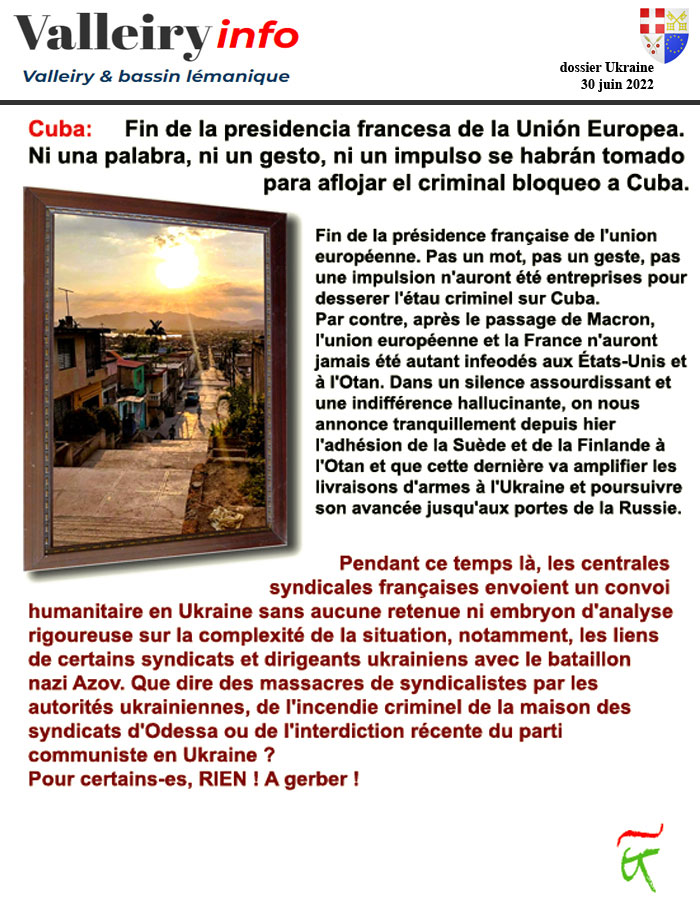 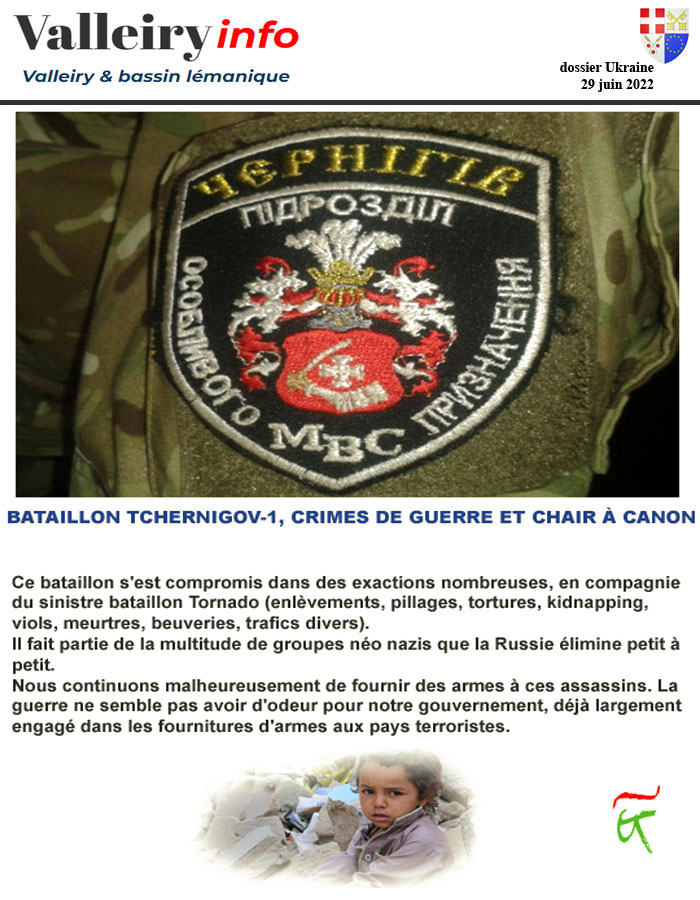 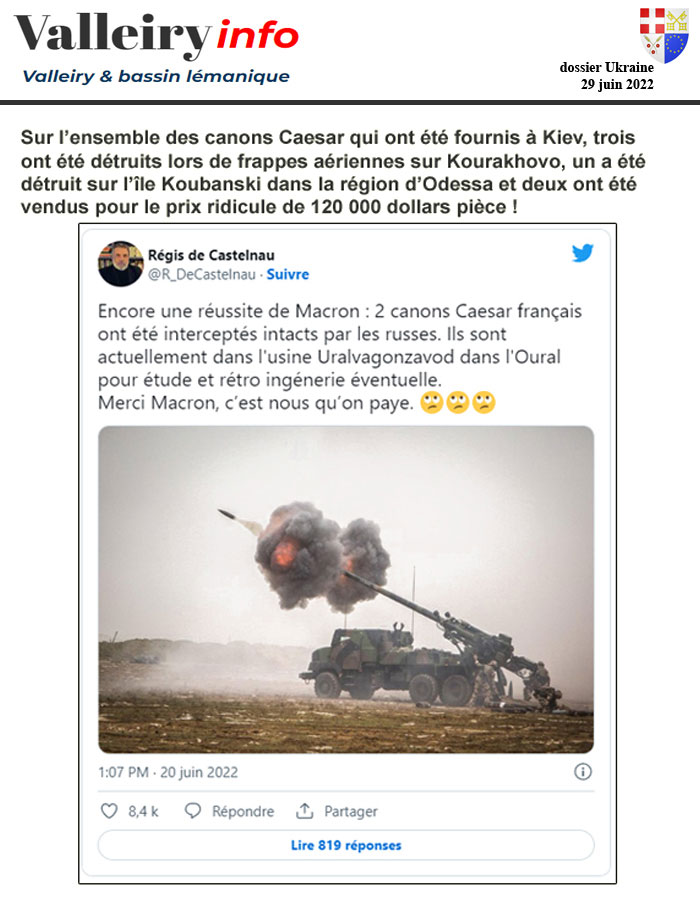 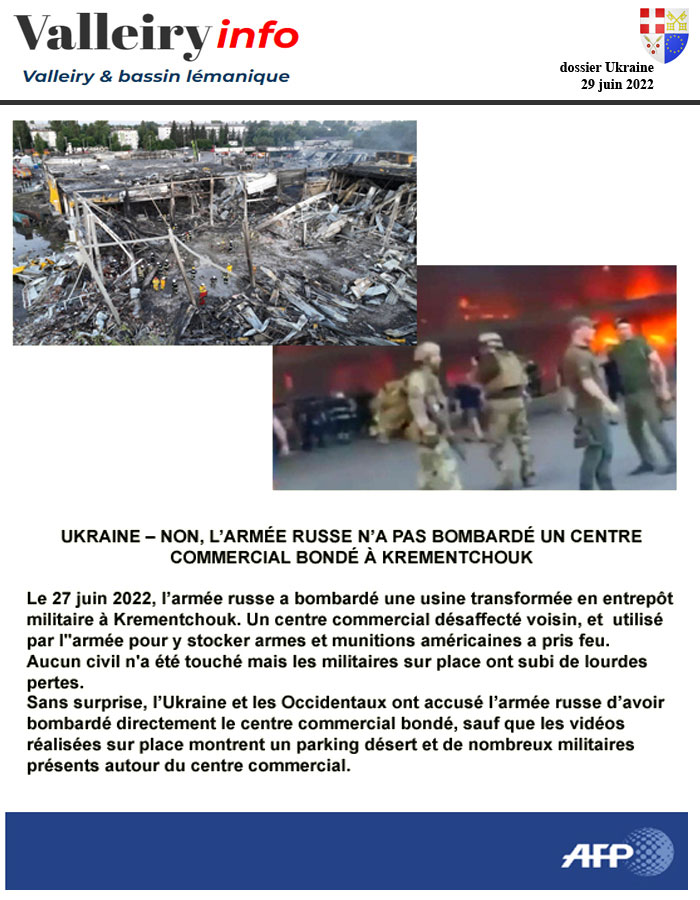 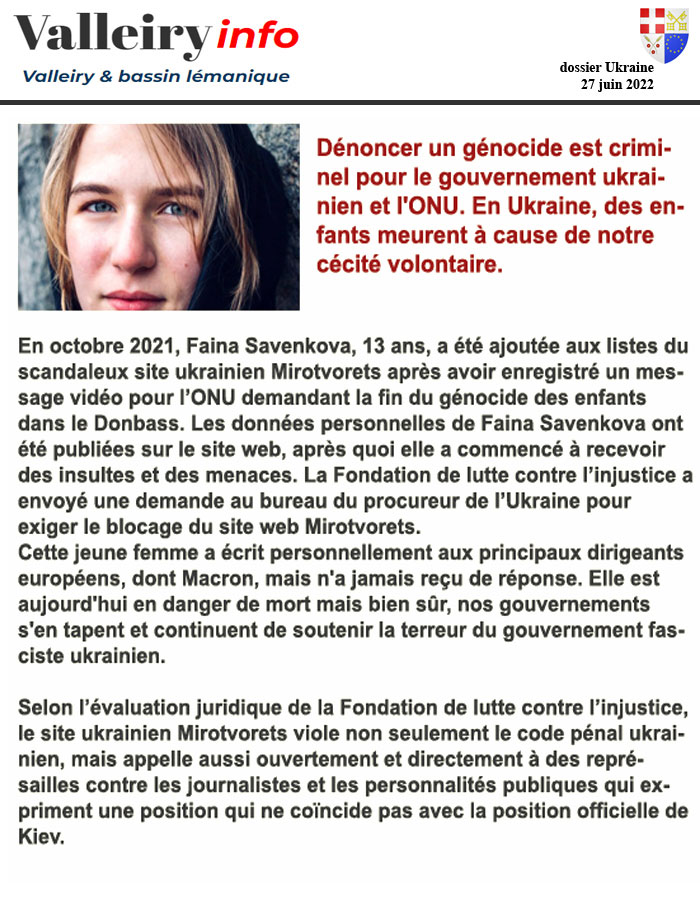 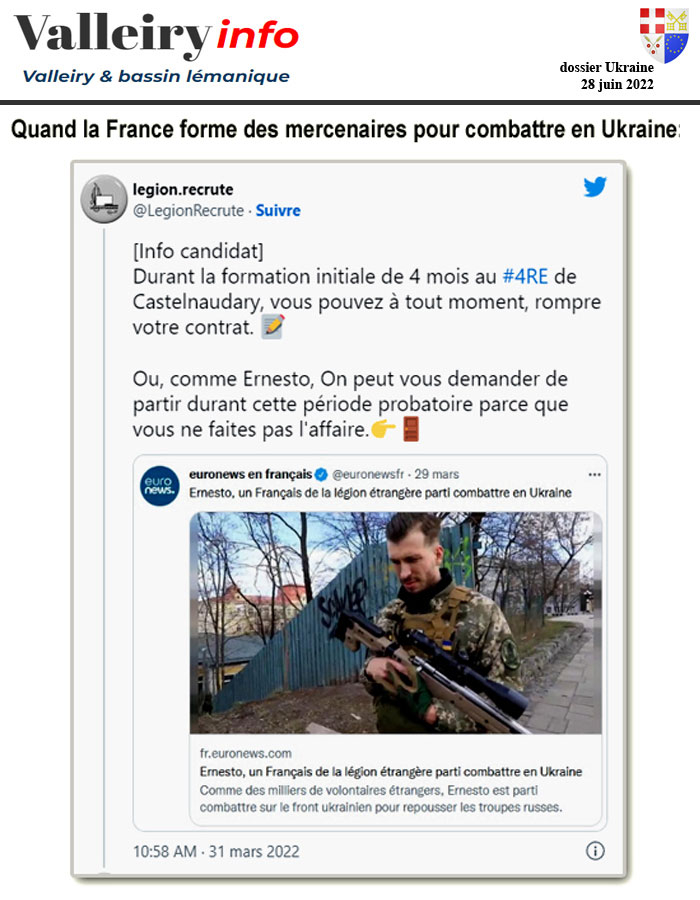 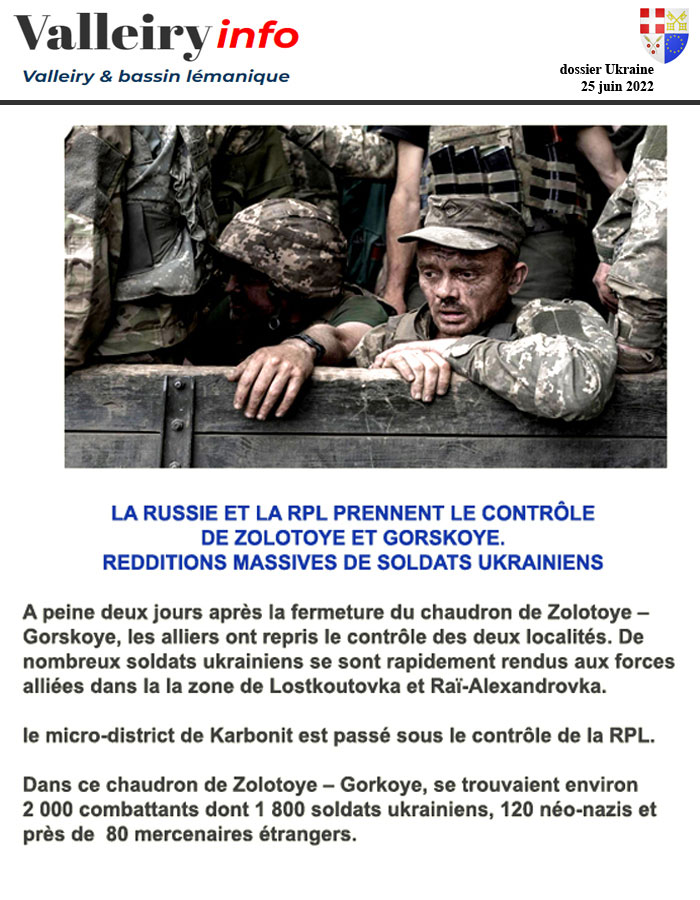 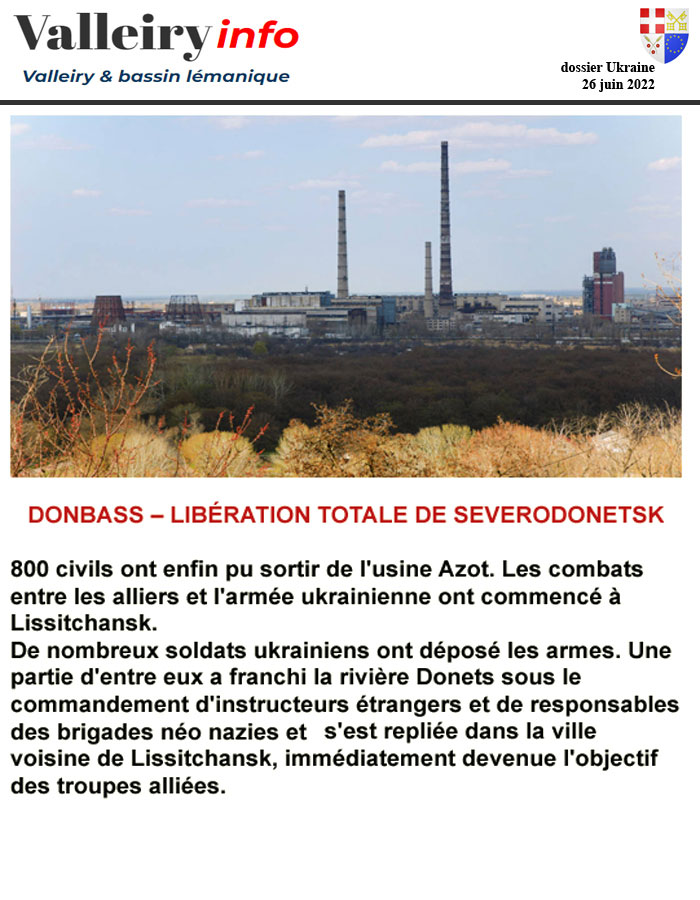 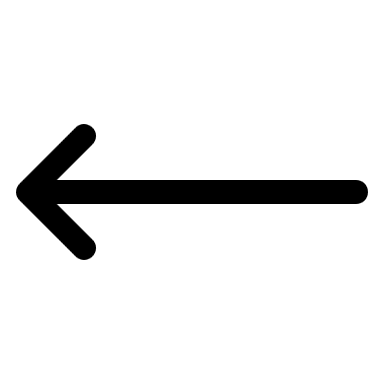 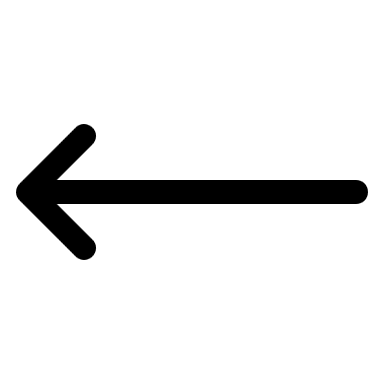